Научный семинар«Проблемы специализации в обучении иностранному языку в медицинском вузе»                       Коган Юлия Николаевна,                                                             доцент кафедры иностранных языков №4,                        Институт филологии
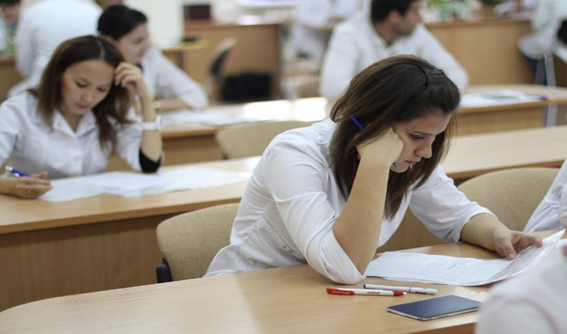 спецификой обучения в медицинском вузе является чёткая направленность и предметность.
Одной из основных целей обучения иностранному языку в медицинском вузе является выработка у молодого специалиста навыков чтения и понимания оригинальной литературы по его специальности и умения вести беседу на специализированные темы. Эта цель диктуется необходимостью получения информации из иностранных источников и отражена в программах по иностранным языкам.
чтение научных иноязычных текстов стабильный фактор повышения мотивации изучения иностранного языка
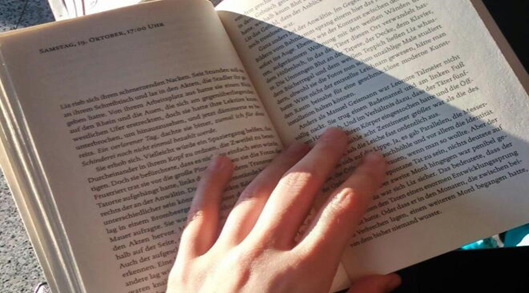 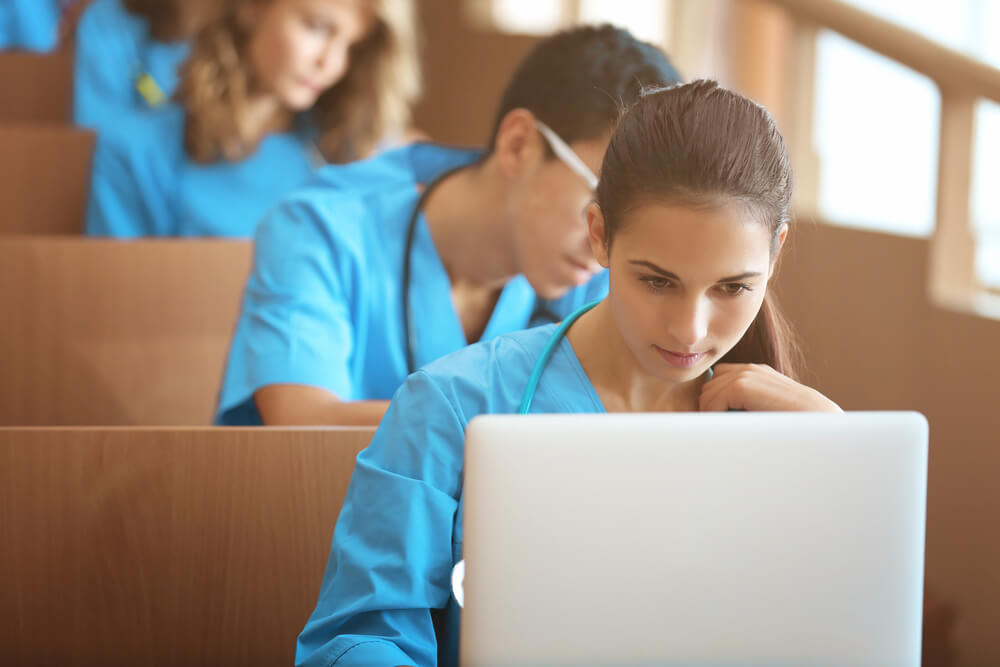 дидактические возможности научных текстов профессиональной направленности
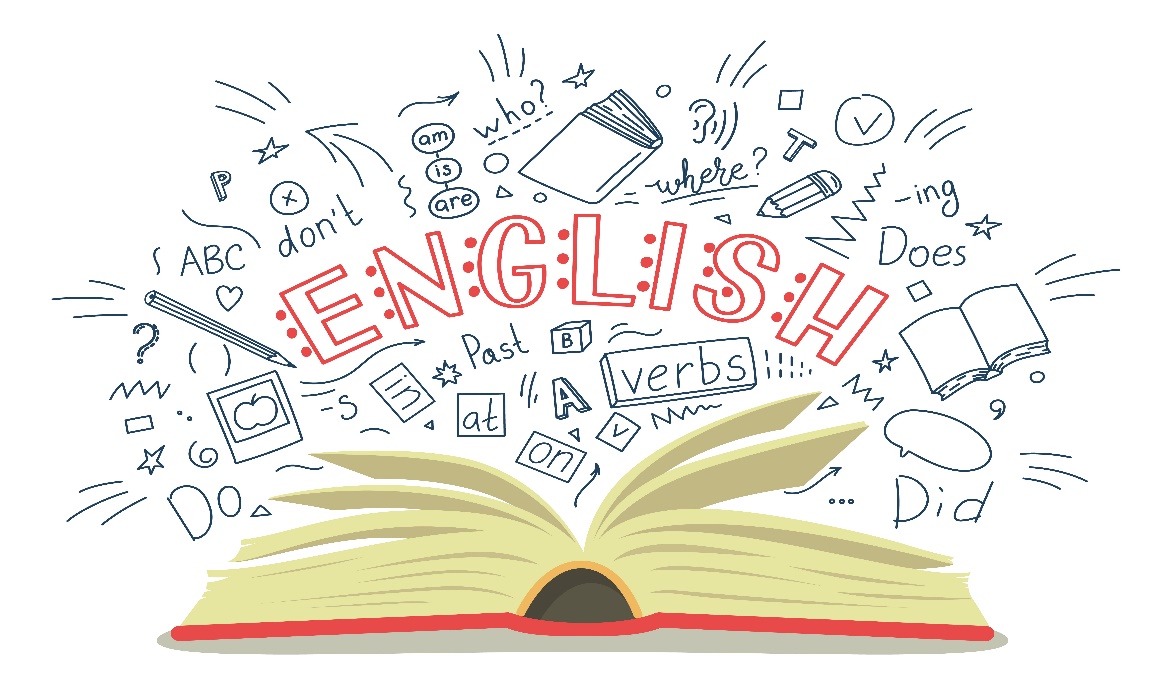 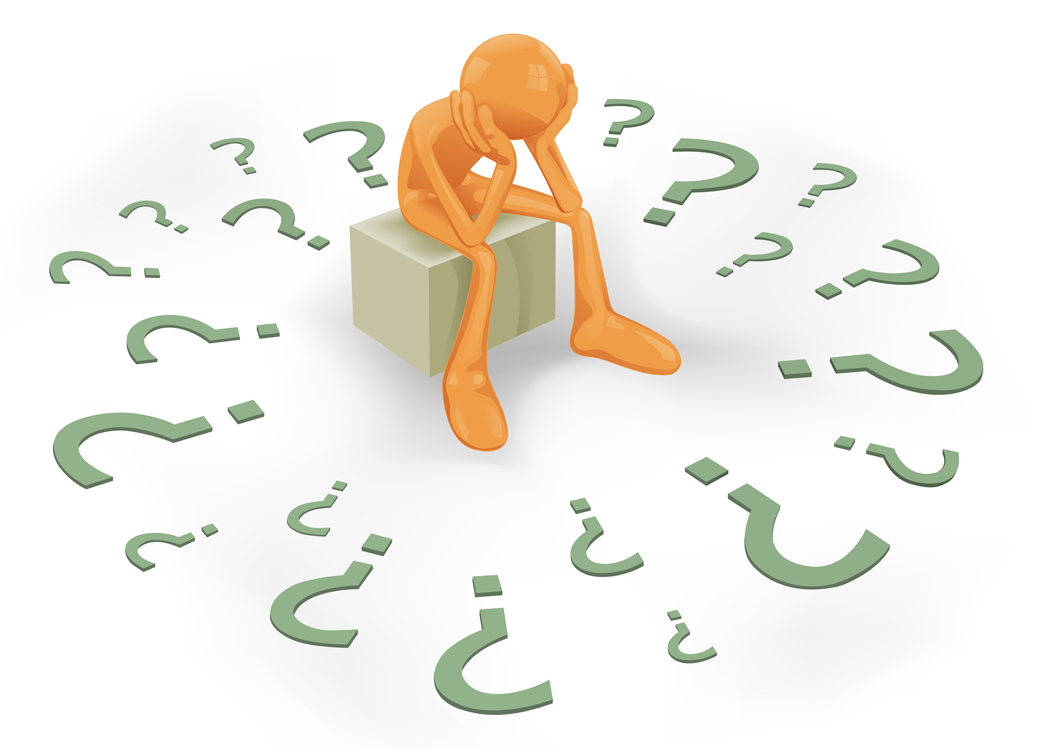 !!!! трудности !!!!профессионального перевода иноязычных текстов медицинской направленности, с которыми сталкиваются студенты на занятиях по иностранному языку:
1) не всегда точное и грамотное применение соответствующей медицинской терминологии;2) проблема «ложных друзей переводчика»;   3) неправильное построение фразы и всего предложения в целом;4)ошибки в переводе аббревиатур в медицине.
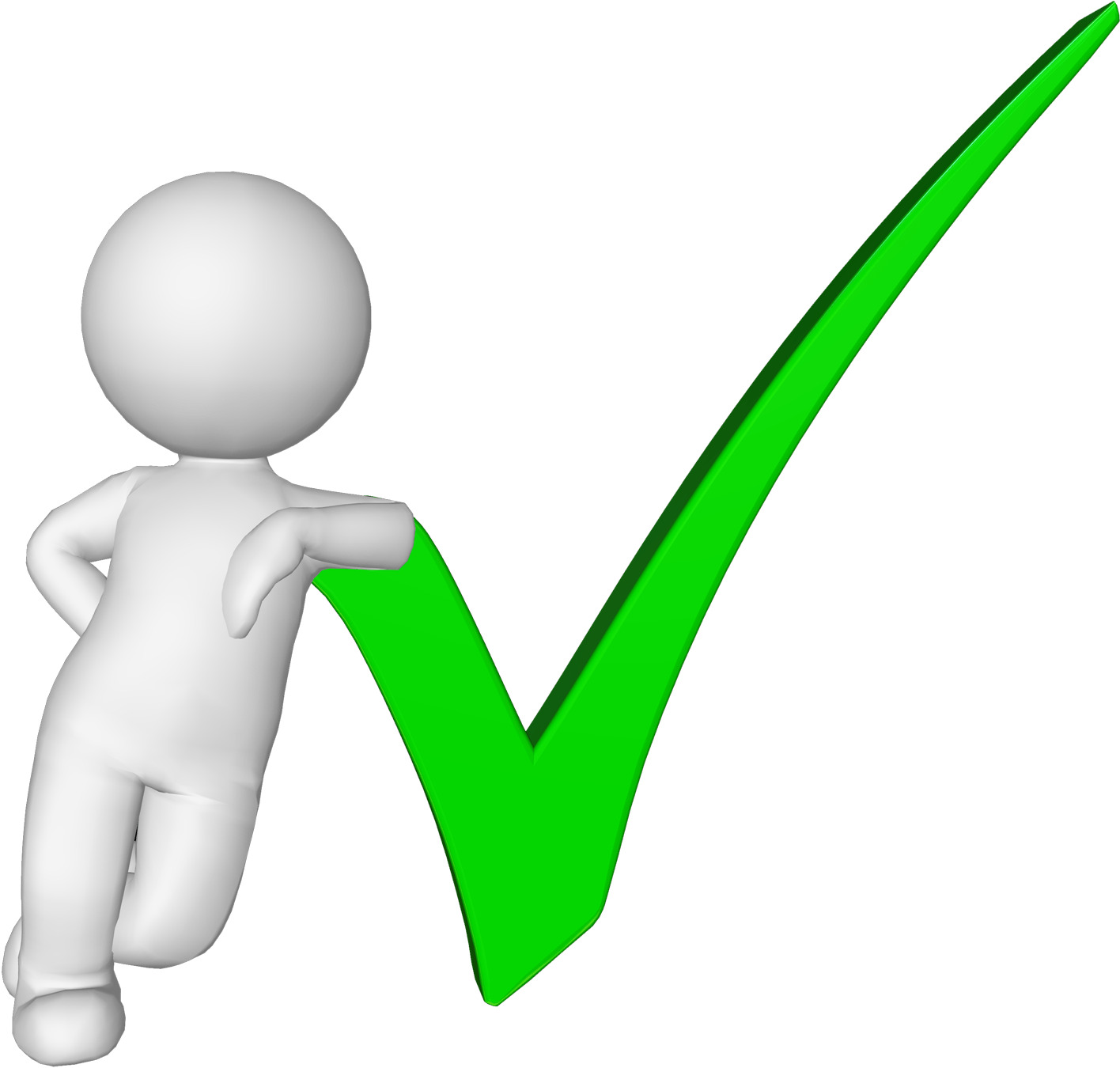 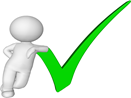 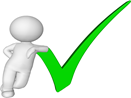 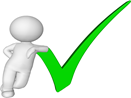 для эффективной работы над оригинальными медицинскими текстами необходимо:- развивать у студентов-медиков умения аннотирования и реферирования научного иноязычного текста по специальности, - формировать навыки говорения в области медицины, - а также учить правильно пользоваться словарем и справочниками.
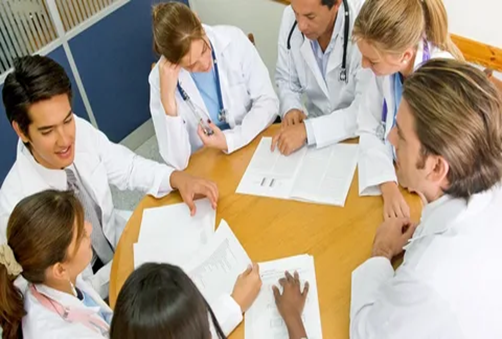 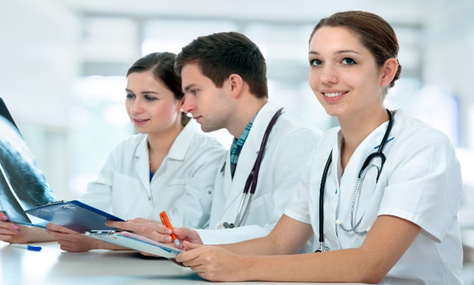 основной целью обучения иностранному языку является: -обучение профессионально-ориентированному чтению, - формирование умения извлекать необходимую информацию из научного текста в зависимости от коммуникативной задачи специалиста, - овладение умением «гибкого чтения».
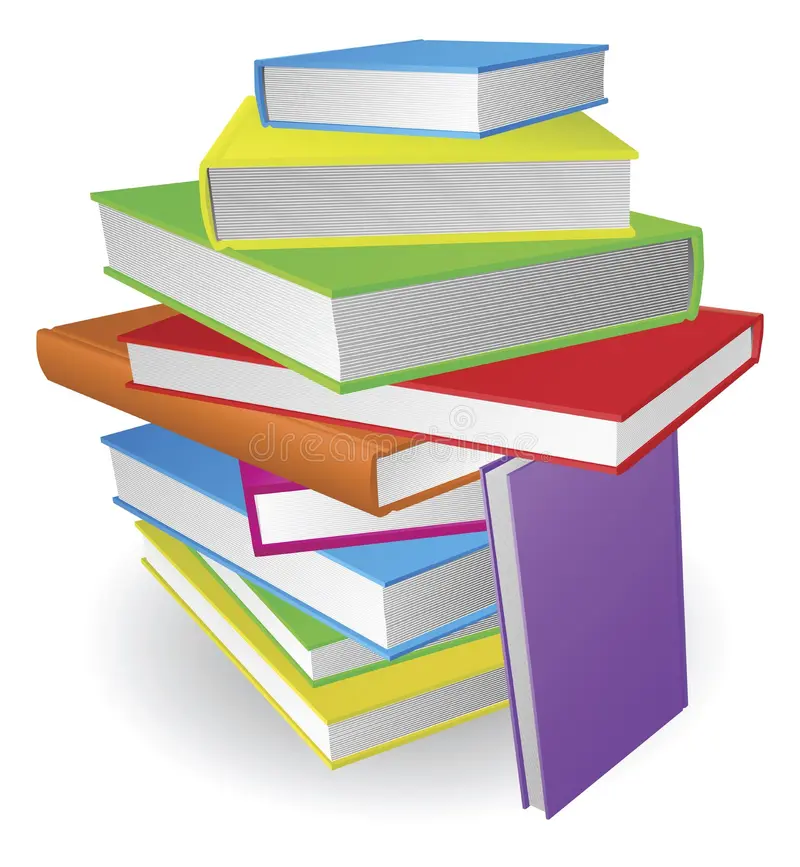 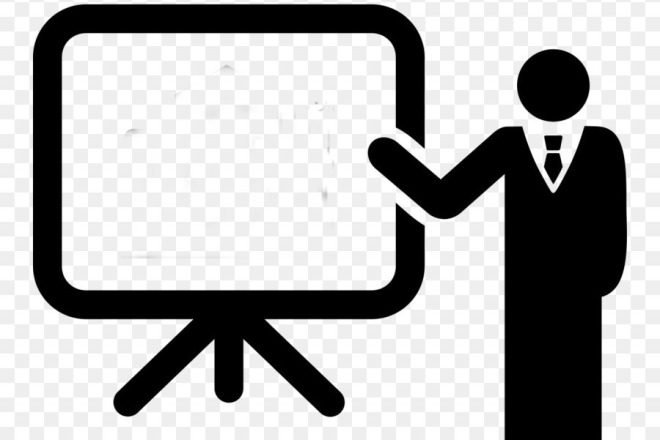 В процессе работы с материалами зарубежных изданий студент овладевает не только иностранным языком как таковым, но и приёмами работы над специальной литературой, специальной терминологией.
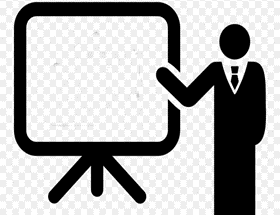 Спасибо за внимание